МОЯ СЕМЬЯ
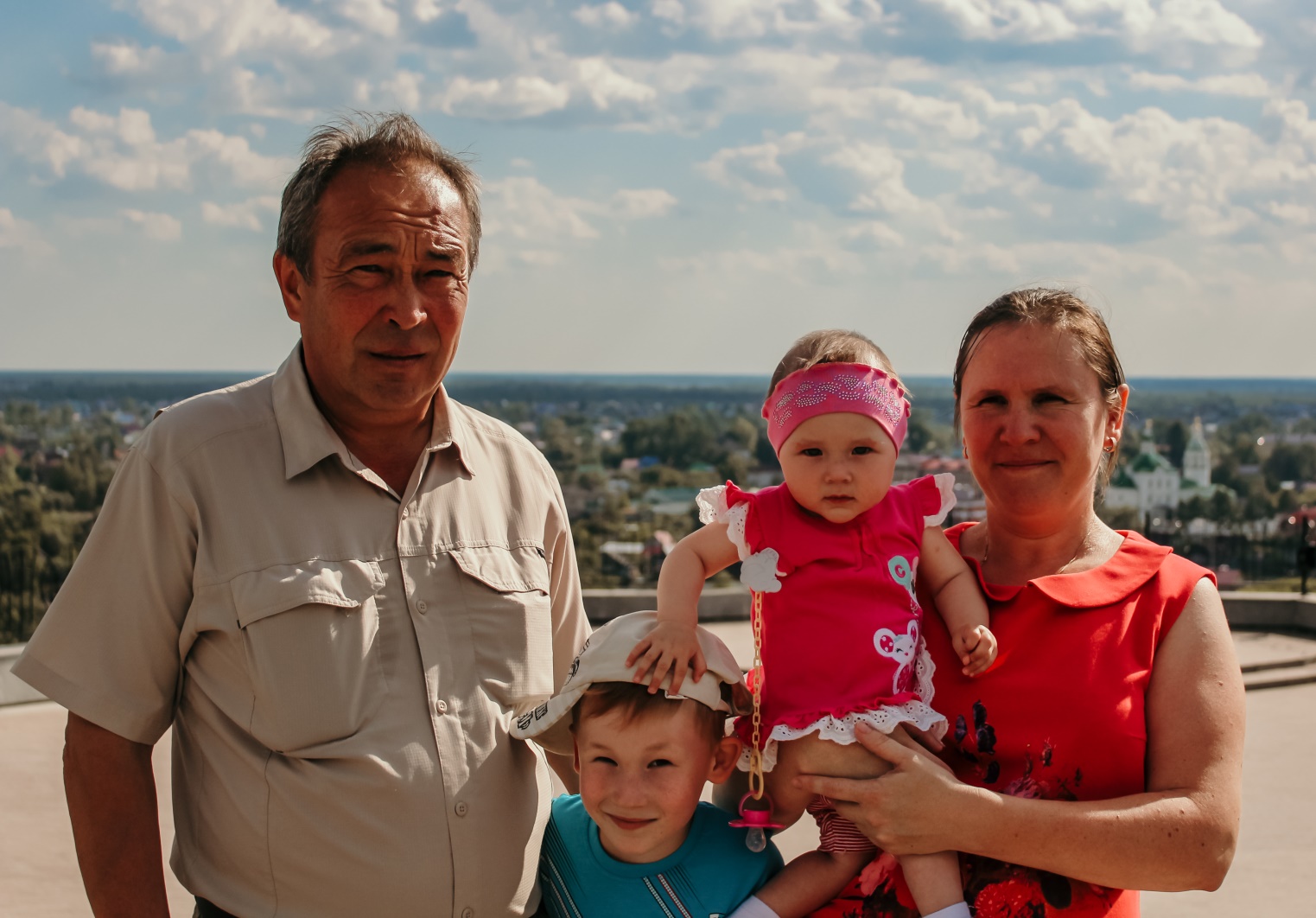 Выполнил ученик 1 класса
Вилисов Владимир
Я
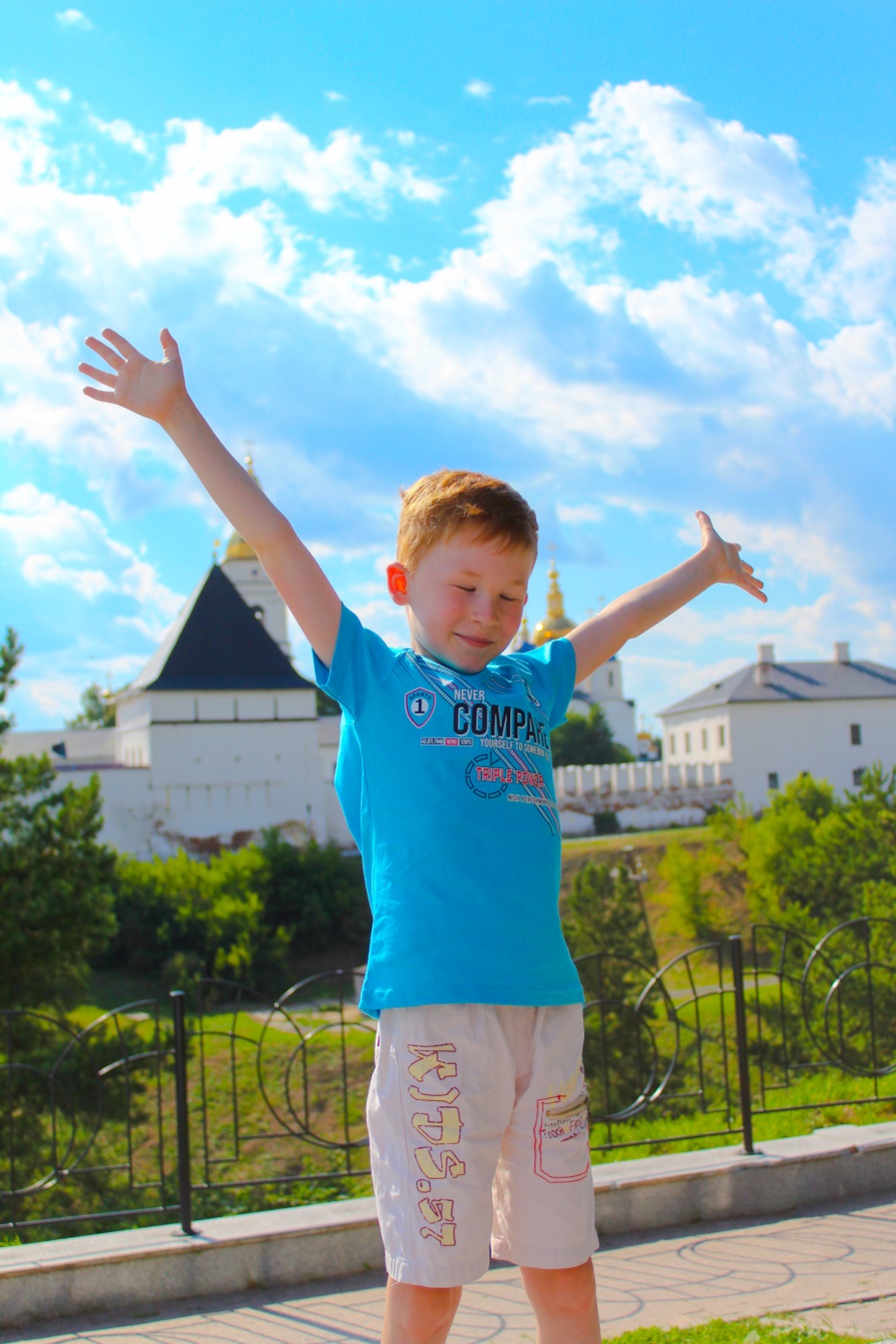 Мои родители
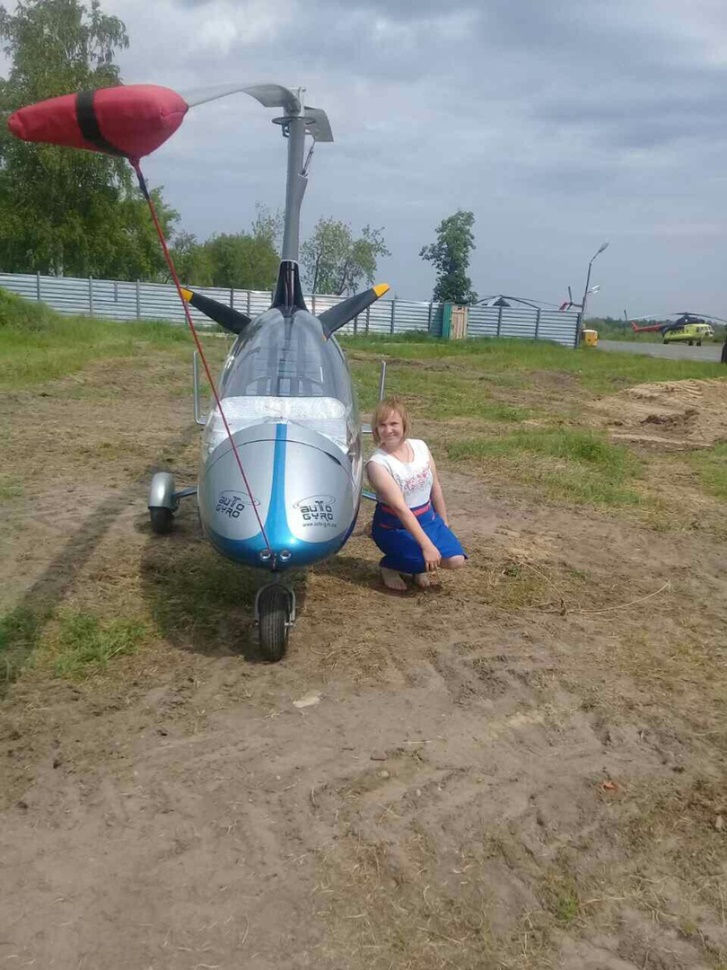 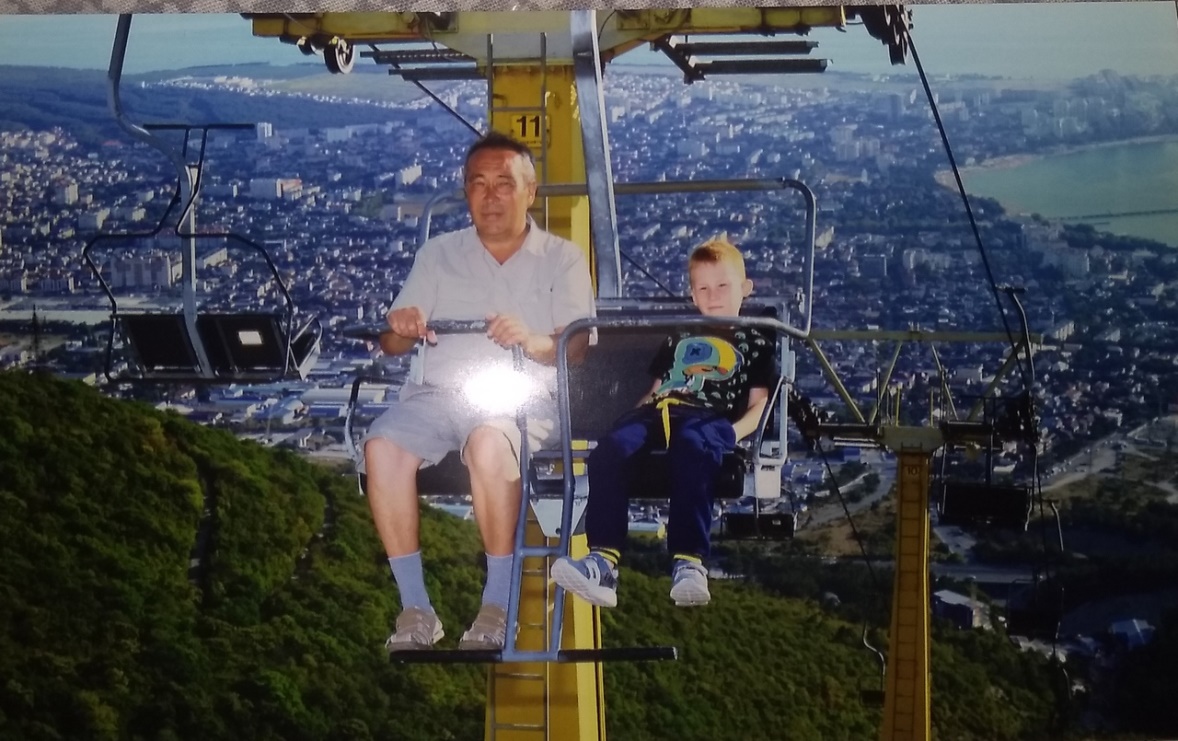 Алеев Барис Сафарович
Работает инженером
Вилисова Олеся Андреевна
Работает в аэропорту диспетчером
Мой брат и моя сестра
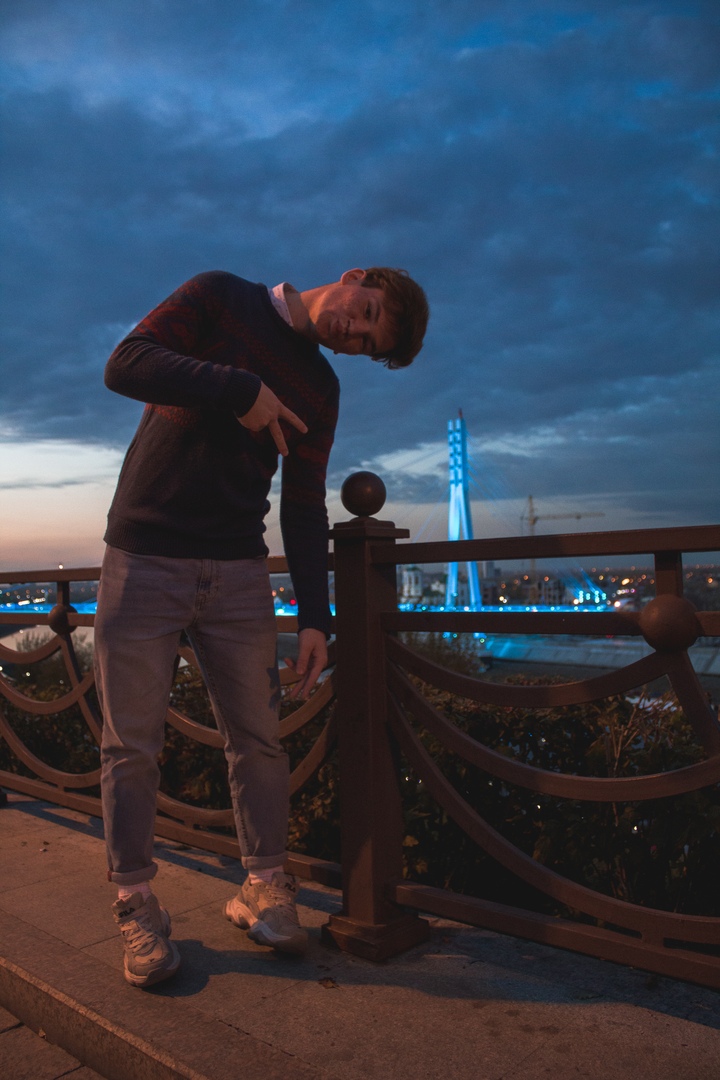 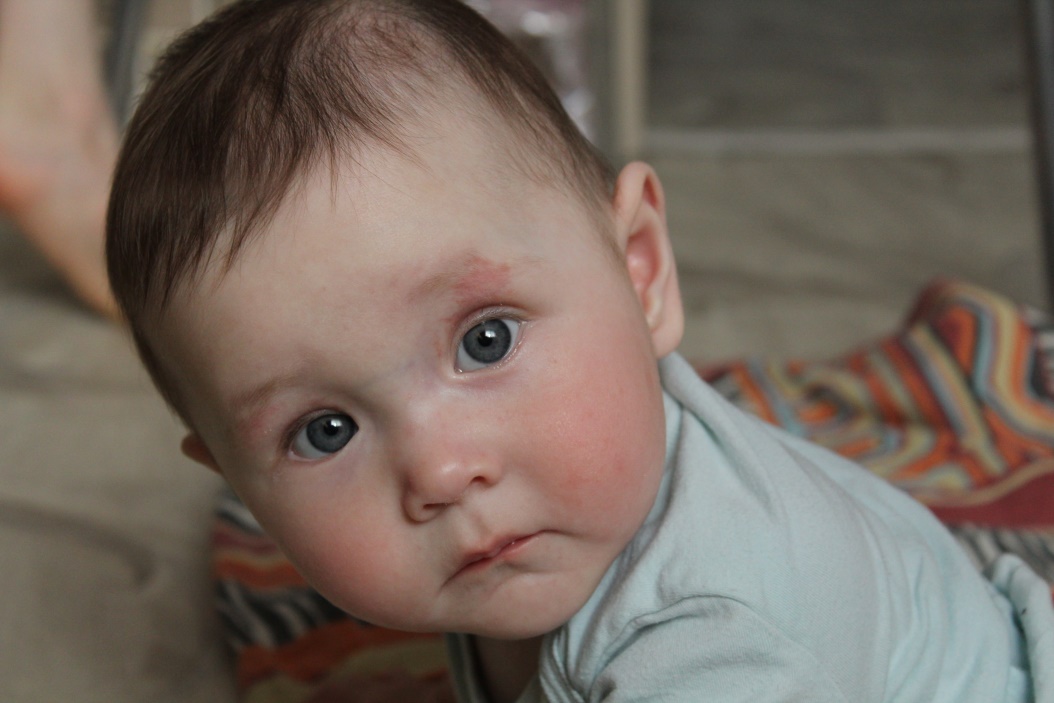 Алеева Зарина Барисовна
Вилисов Иван Константинович
Дедушка и бабушка
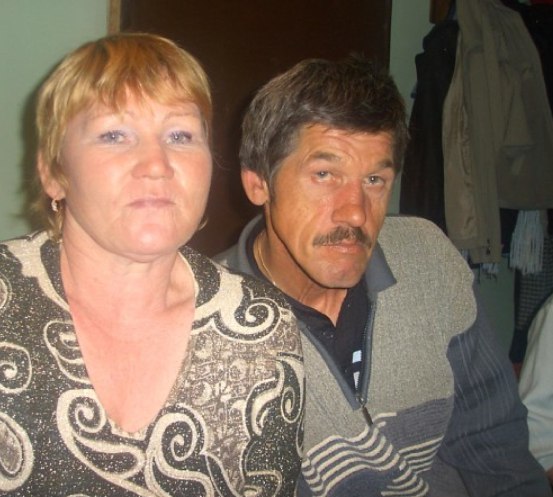 Вилисов Владимир Павлович   Вилисова Валентина Михайловна
Как мы отдыхаем
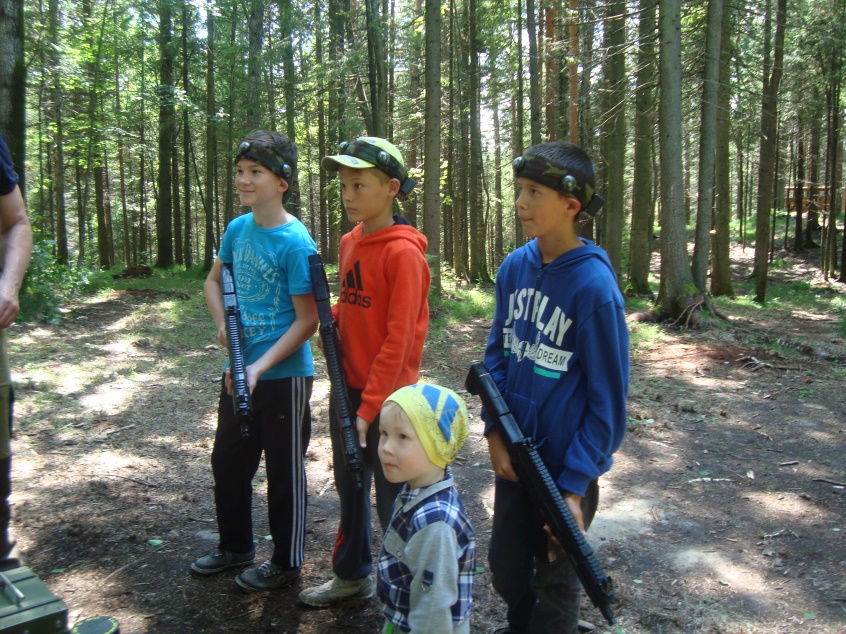 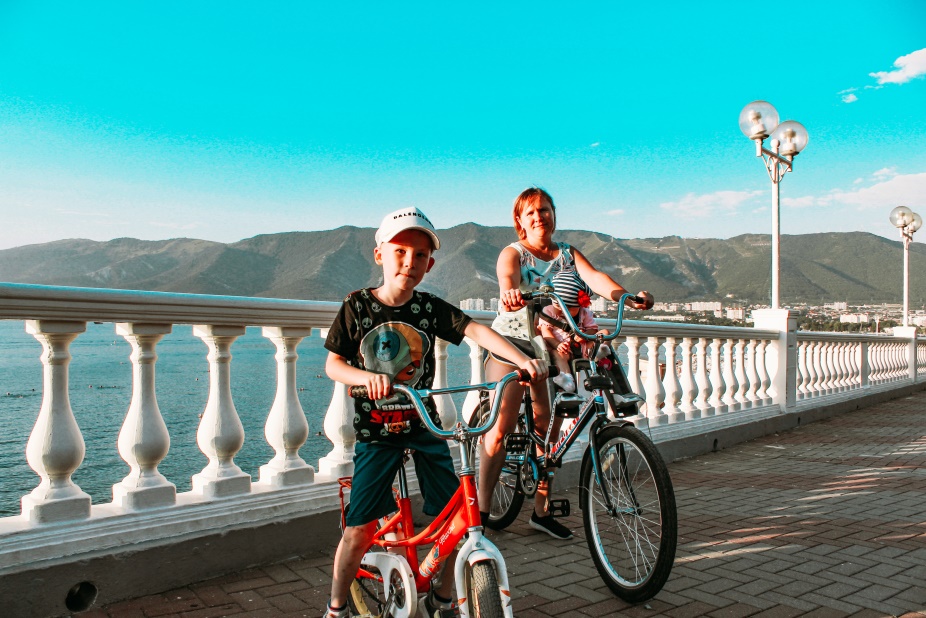 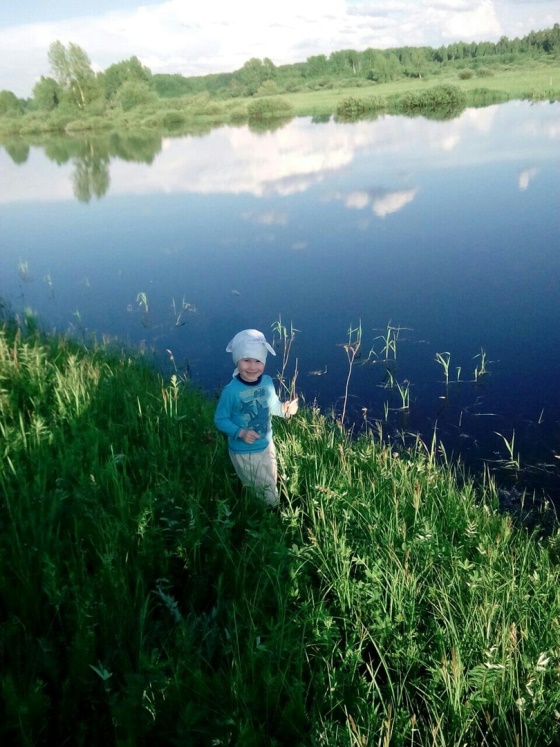 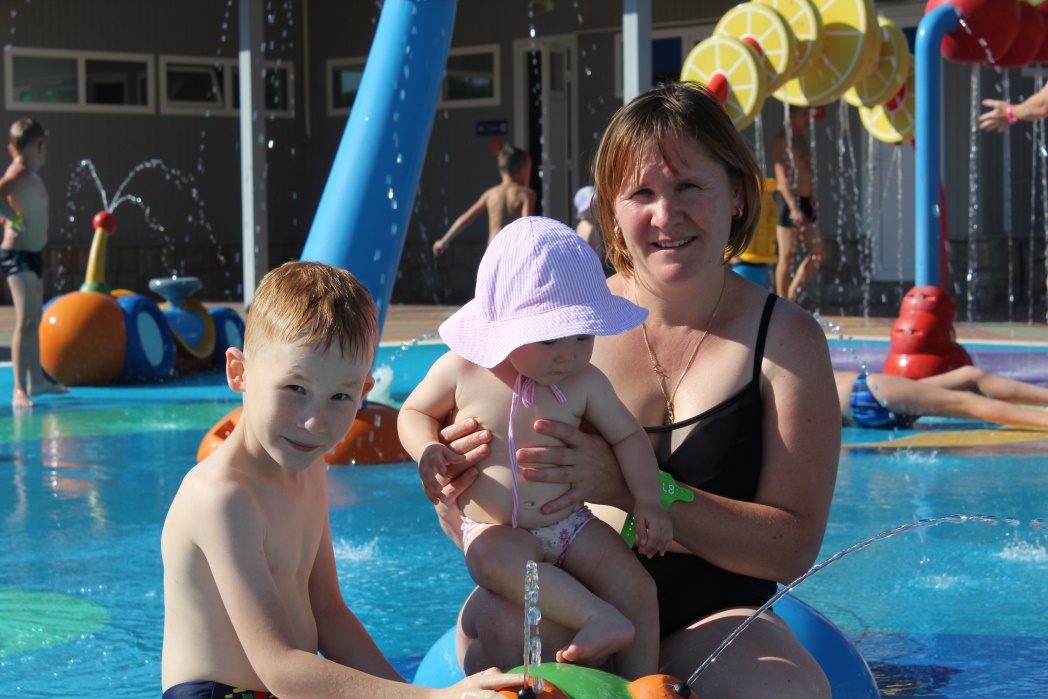 Пословицы о семье
Вся семья вместе, так и душа на месте
В семье дружат - живут не тужат